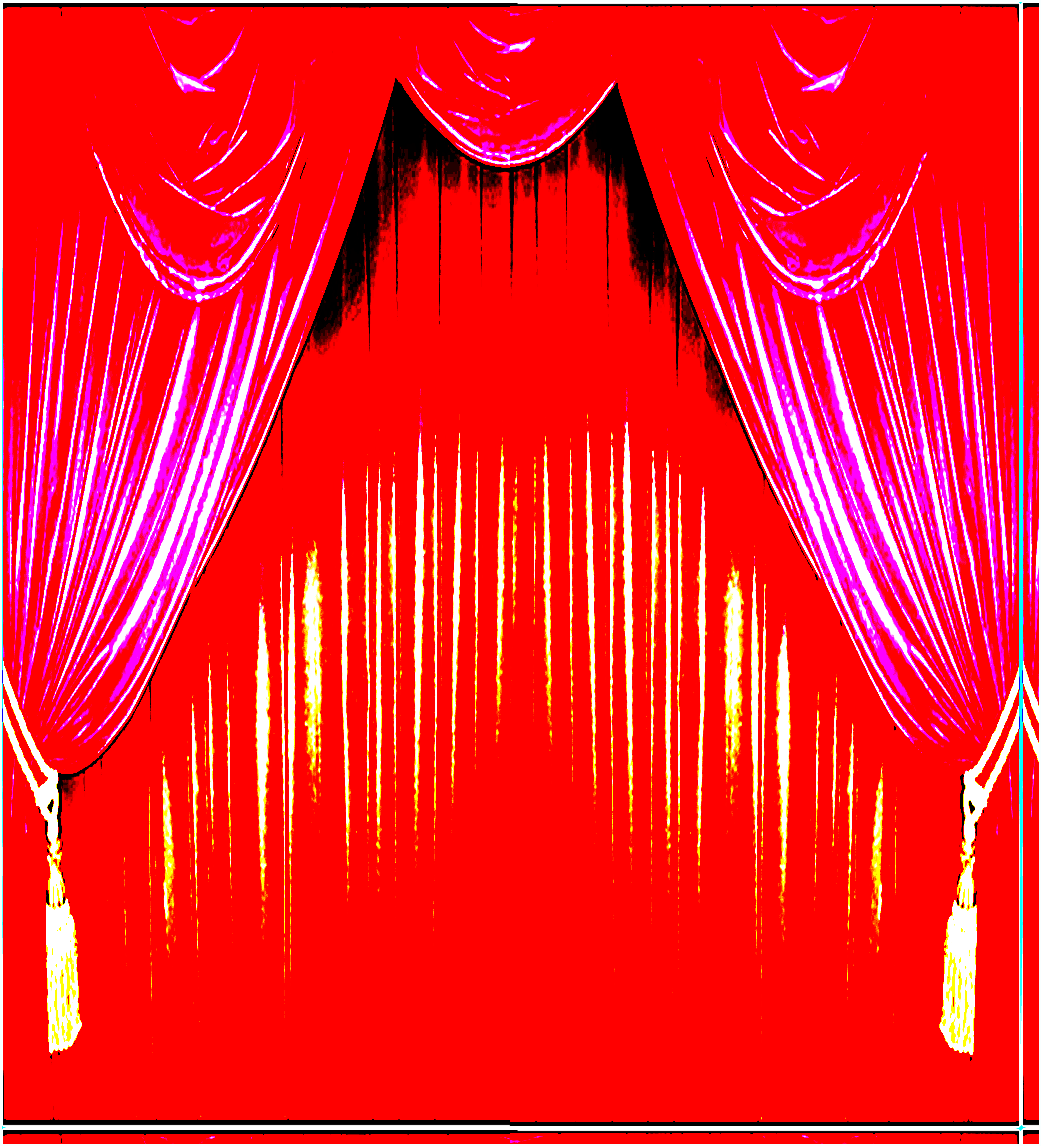 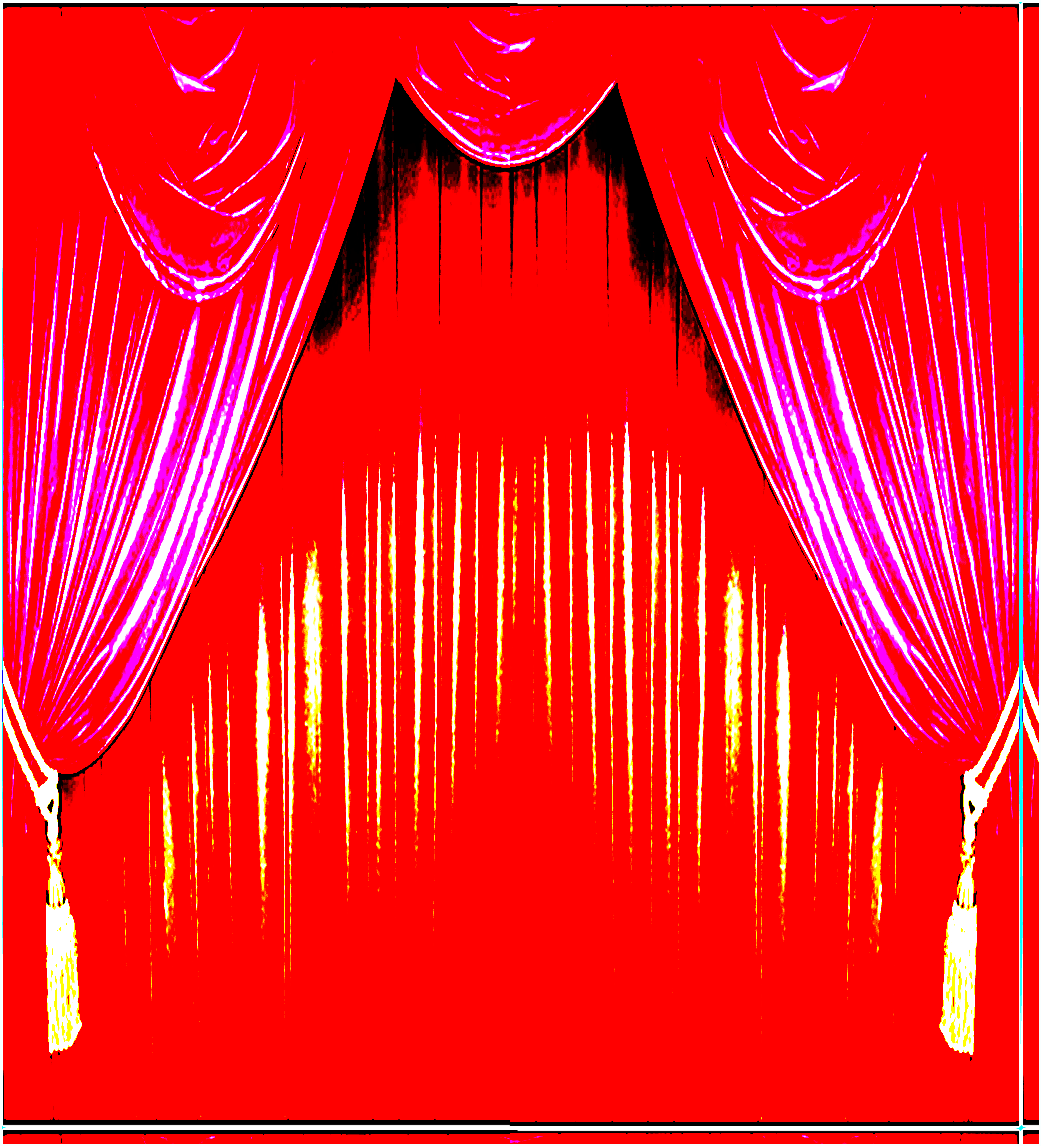 মাল্টিমিডিয়া ক্লাসে সবাইকে শুভেচ্ছা
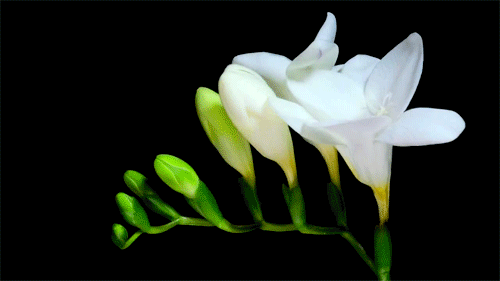 শিক্ষক পরিচিতি
মোঃ শওকত আলী 
সহকারী শিক্ষক 
বিষ্ণুপুর সরকারি প্রাথমিক বিদ্যালয় 
তারাগঞ্জ, রংপুর।
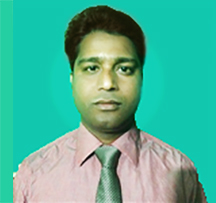 পাঠ পরিচিতি
শ্রেণি : পঞ্চম 
   বিষয় : বাংলাদেশ ও বিশ্বপরিচয়  
   সাধারণ পাঠ : আমাদের অর্থনীতি : কৃষি ও শিল্প  
   বিশেষ পাঠ : পাট, চা ও তামাক  
   সময় : ৪০ মিনিট 
   তারিখ : ০৭/০৯/২০২০ খ্রিঃ
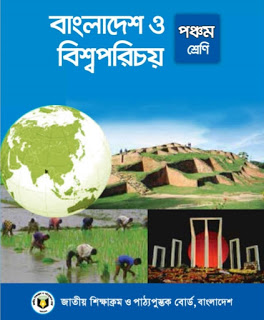 শিখনফল
১৫.৩.১ বাংলাদেশের প্রধান প্রধান কৃষিজাত দ্রব্য সম্পর্কে বলতে পারবে। 
  
      ১৫.৩.২  বাংলাদেশ যে একটি কৃষিভিত্তিক দেশ সে সম্পর্কে বলতে পারবে।
এসো আমরা কিছু ছবি দেখি
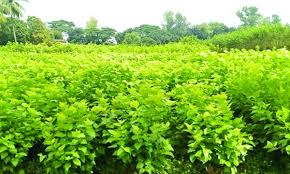 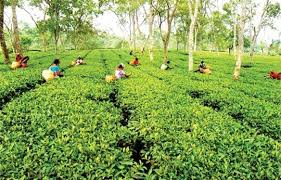 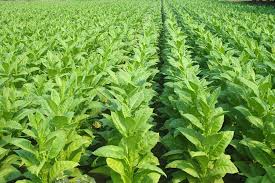 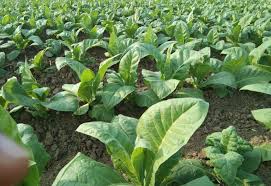 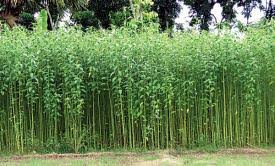 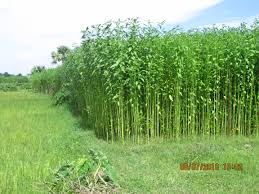 আজকের পাঠ
আমাদের অর্থনীতি : কৃষি ও শিল্প
( পাট, চা ও তামাক )
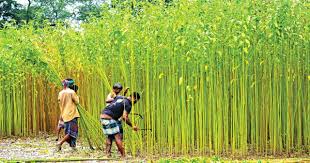 কৃষকেরা পাট গাছ কাটছে
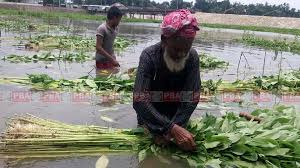 কৃষকেরা পানিতে পাট গাছ জাগ দিচ্ছে
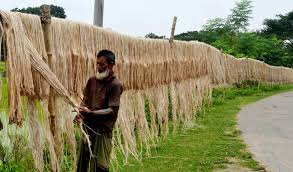 রোদে পাট শুকানো হচ্ছে
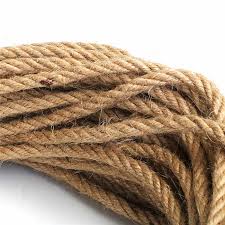 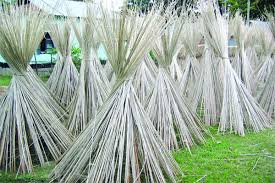 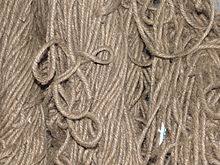 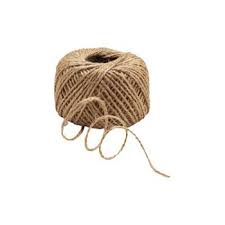 পাট খড়ি
পাটের রশি
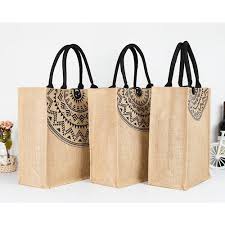 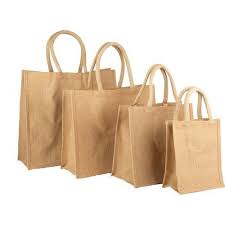 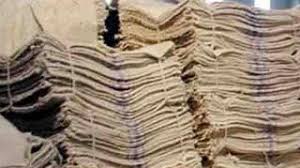 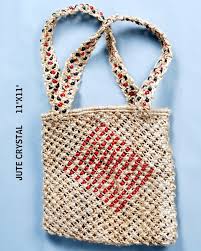 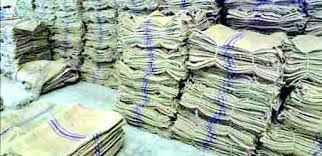 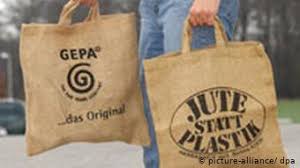 পাটের তৈরি বস্তা
পাটের তৈরি থলে
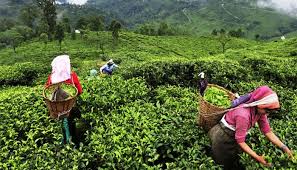 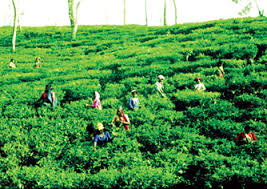 চা পাতা তুলছে
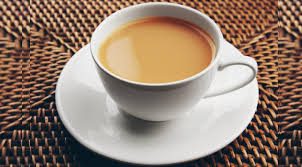 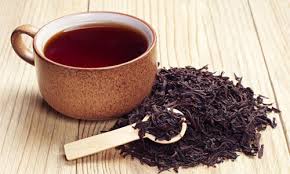 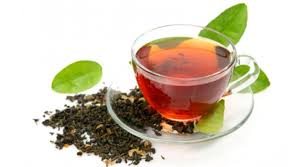 চা পাতা দিয়ে তৈরিকৃত চা
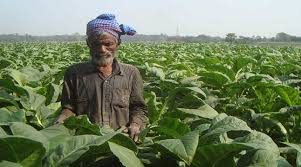 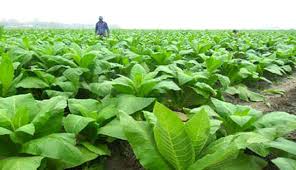 তামাক চাষকে নিরুৎসাহিত করা হচ্ছে
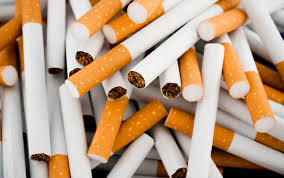 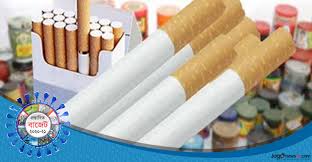 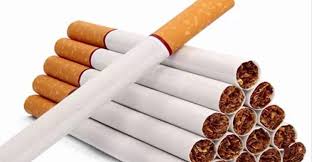 তামাকের তৈরি সিগারেট ও বিড়ি
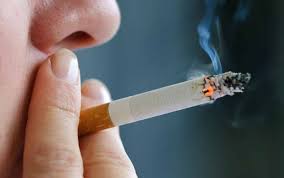 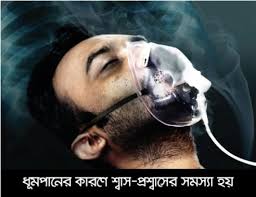 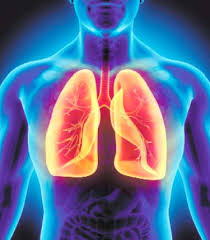 ধূমপান স্বাস্থ্যের জন্য ক্ষতিকর
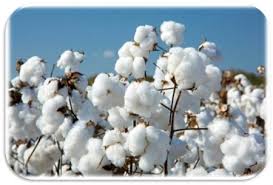 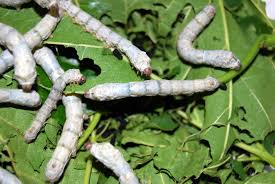 তুলা
রেশম
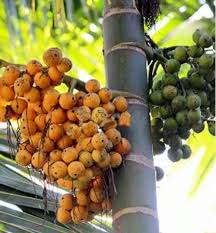 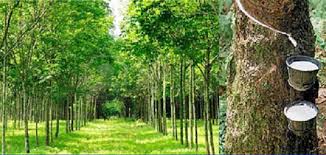 রাবারের বাগান
সুপারি
এসো পাঠ্য বইয়ের সাথে মিলিয়ে দেখি
অধ্যায় :  ৪  
     পৃষ্ঠা নং ∑ ৩৪
প্রিয় শিক্ষার্থীবৃন্দ তোমরা পাঠ্যাংশটুকু ২/৩ বার পড়।
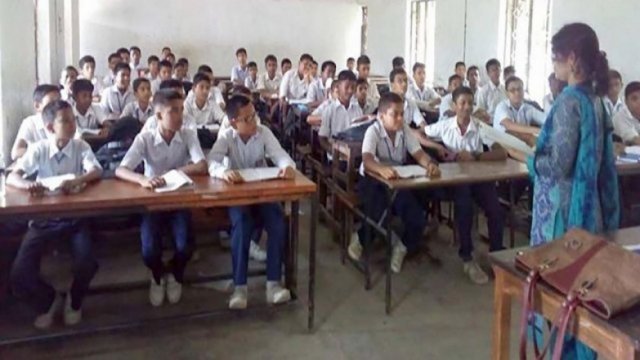 অধ্যায় ৪
আমাদের অর্থনীতি : কৃষি ও শিল্প
৩ পাট , চা ও তামাক
যেসব কৃষিপণ্য বিদেশে রপ্তানি করে বৈদেশিক মুদ্রা উপার্জন করা হয়, সেগুলোকে অর্থকরী ফসল বলে।
পাট
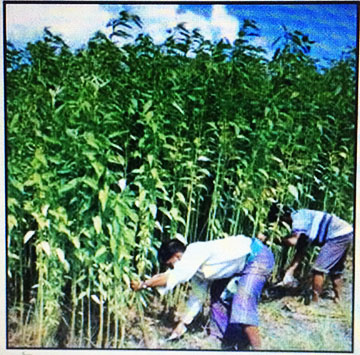 পাট হলো আমাদের প্রধান অর্থকরী ফসল। বিশ্বে
ভারতের পরে বাংলাদেশেই সবচেয়ে বেশি পাট
উৎপন্ন হয়। বাংলাদেশের ময়মনসিংহ , ফরিদপুর,
কুমিল্লা, পাবনা, কুষ্টিয়া, যশোর ও নওগাঁ জেলায়
বেশি পাট উৎপন্ন হয়। পাটকে ‘সোনালী আঁশ’ বলা
হয়। পাট দিয়ে রশি ও চটের থলে বা বস্তা তৈরি 
হয়। পাট রপ্তানি করে বাংলাদেশ প্রচুর পরিমাণ 
বৈদেশিক মুদ্রা অর্জন করে। আমাদের জলবায়ু
পাট চাষের জন্য বিশেষ উপযোগী।
পাটখেত
চা
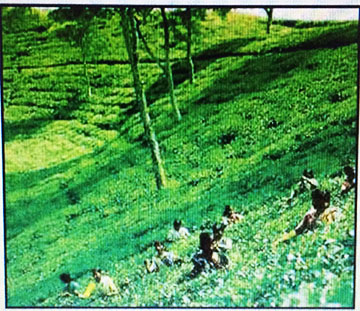 বাংলাদেশের অর্থনীতিতে চা গুরুত্বপূর্ণ ভূমিকা 
পালন করে। বাংলাদেশের সিলেট ও চট্টগ্রামে 
চা বেশি উৎপন্ন হয়। তবে বর্তমানে দিনাজপুর
ও পঞ্চগড় জেলাতেও চা চাষ হচ্ছে। বাংলাদেশের 
চায়ের বিশেষ সুনাম থাকায় বিদেশে এর চাহিদা
রয়েছে। চা রপ্তানি করে বাংলাদেশ অনেক বৈদেশিক
মুদ্রা অর্জন করে।
চা বাগান
তামাক
বাংলাদেশের অনেক অঞ্চলে তামাক চাষ হয়। তবে রংপুর জেলায় তামাকের চাষ বেশি 
হয়। সিগারেট ও বিড়ি তৈরিতে তামাক ব্যবহার করা হয়। বাংলাদেশে উৎপন্ন তামাকের 
বেশিরভাগ রপ্তানি করা হয়। তামাক মানুষের স্বাস্থ্যের জন্য ক্ষতিকর, তাই তামাক চাষকে
নিরুৎসাহিত করা হচ্ছে।
বাংলাদেশের অন্যান্য অর্থকরী ফসলের মধ্যে তুলা, রেশম, সুপারি ও রাবার উল্লেখযোগ্য।
দলীয় কাজ
পাট কেন বাংলাদেশের প্রধান অর্থকরী ফসল তিনটি বাক্যে লেখ।     
 চা ও তামাক এই দুটি অর্থকরী ফসলের মধ্যে কোনটি স্বাস্থ্যের 
     জন্য ক্ষতিকর? কেন ক্ষতিকর তিনটি বাক্যে লেখ।
মৌখিক মূল্যায়ন
অর্থকরী ফসল কাকে বলে?      
 বাংলাদেশের কোন কোন জেলায় পাট বেশি উৎপন্ন হয়?  
 বাংলাদেশে চা উৎপন্ন হয় এমন দুটি জেলার নাম বল।  
 বাংলাদেশের পাঁচটি অর্থকরী ফসলের নাম বল।  
 পাট দিয়ে কী কী তৈরি করা যায়?
বাড়ির কাজ
বাম পাশের বাক্যাংশের সাথে ডান পাশের বাক্যাংশ মিল করে খাতায় লিখে নিয়ে আসবে।
সবাইকে ধন্যবাদ
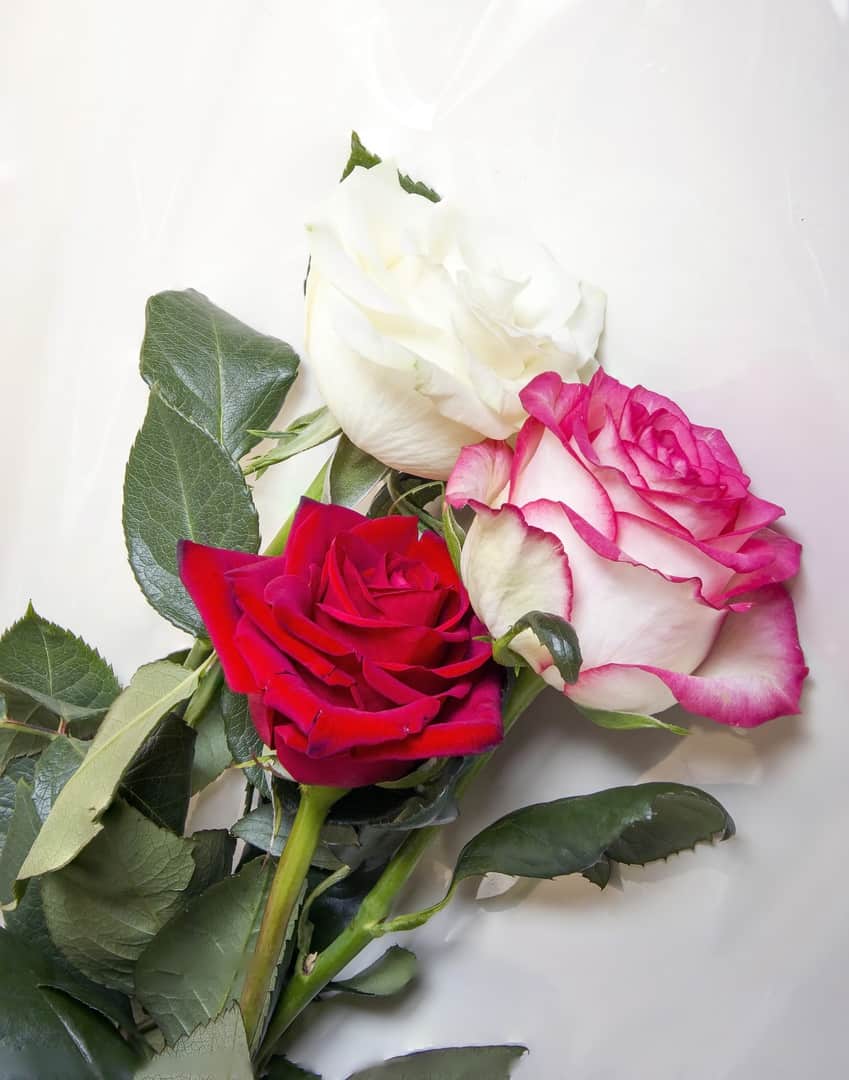